Obrońcy Westerplatte
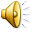 Opis
Obrona Westerplatte – obrona Wojskowej Składnicy Tranzytowej przez garnizon Wojska Polskiego na półwyspie Westerplatte, w czasie kampanii wrześniowej w dniach 1–7 września 1939 roku. Była to pierwsza bitwa II wojny światowej, jednak za pierwszy akt zbrojnej agresji Niemiec przeciwko Polsce uważa się wcześniejsze o kilkanaście minut bombardowanie Wielunia, skierowane przeciwko ludności cywilnej
Początek Bitwy
Był pierwszy Września 1939 roku.O godzinie 4:45 nad ranem, niemiecki pancernik Schleswig-Holstein otworzył ogień w stronę wybrzeża.
Pierwszym celem Nazistów, było zajęcie placówki PROM, lecz Polacy wytoczyli działa o kalibrze 75mm i zniszczyli, kilka niemieckich oddziałów. 
Polacy odparli ataki, a Niemcy zaczęli się wycofywać po około 90min walk. O godzinie 4:50 komendant Henryk Sucharski zameldował dowództwu o wszystkim, co się wydarzyło.
Ciąg dalszy
Druga faza ataku
Pancernik Schlezwig-Holstein ostrzeliwujący wybrzeże
Po fiasku pierwszego natarcia Niemcy przygotowywali się do drugiego. Nawała ogniowa "Schleswiga-Holsteina" była jednak tym razem dłuższa. Skierowana ona była w kierunku placówki "Prom", która zadała największe straty Niemcom podczas pierwszego natarcia. Podczas drugiego ataku przetrzebioną kompanię szturmową Kriegsmarine wsparł pluton z formacji SS-"Heimwehr Danzig" uderzający od strony plaży. Podczas gdy Niemcy zbliżali się do "Promu", por. Leon Pająk rozkazał otworzyć ogień moździerzom rozlokowanym koło koszar. Ich celny ogień rozproszył i odrzucił napastników. W tym samym czasie "Schleswig-Holstein" znowu otworzył ogień, jeden z odłamków jego pocisków ciężko zranił por. Pająka, który zdał dowództwo chor. Janowi Gryczmanowi. Inne pociski "Schleswiga-Holsteina" ciężko uszkodziły polską siedemdziesiątkę piątkę, przewracając ją i rozbijając przyrządy celownicze. Od tego momentu niemieckie karabiny maszynowe zza kanału portowego mogły bez problemów ostrzeliwać Westerplatte
Dowódcy
Mjr Henryk Sucharski
Kpt Franciszek Dąbrowski
Ciąg dalszy
Pod koniec dnia
Placówka ,,FORT’’
Ponownie ruszyła niemiecka piechota. Chor. Gryczmanowi nie udało się jednak jej powstrzymać i rozkazał swoim ludziom wycofać się do wartowni nr 1. Niemcy także zbliżyli się do tej reduty, ale wycofali się pod celnym ogniem polskich kaemów. Oprócz "jedynki" strzelały do nich także wartownie nr 2 i 5. W tym samym czasie załoga placówki "Fort" odpierała ataki esesmanów. Ok. godz. 12:30 drugi szturm ostatecznie załamał się.
Po porażkach natarć przeprowadzonych 1 września zaskoczeni twardym oporem Polaków Niemcy na razie zaniechali ataków na Westerplatte, co jednak nie oznaczało, że zostawili obrońców w spokoju. Do końca dnia nękał ich cały czas ogień "Schleswiga-Holsteina", baterii artylerii i moździerzy oraz działek i karabinów maszynowych, a patrole niemieckie starały się odnaleźć słabe punkty polskiej obrony, co zmuszało załogi wartowni i placówek do bezustannego bycia czujnym i przygotowanym na kolejne ataki.
Straty niemieckie tego dnia to 20 zabitych oraz 140 rannych żołnierzy. Po stronie polskiej było czterech zabitych i 10 rannych, w tym trzech ciężko.
Walki w dniach 2-7 Września
Hitlerowi i miejscowemu gauleiterowi Forsterowi zależało na jak najszybszym zdobyciu Westerplatte, aby nie psuć uroczystości z okazji włączenia Gdańska do Rzeszy. Z tego powodu niemieckie dowództwo zamierzało złamać morale Polaków.
Od 2 września Niemcy ograniczyli się do prowadzenia ataków rozpoznawczych, mających na celu wybadanie obrony polskiej. Jeszcze tego samego dnia przed godz. 18:00 nadleciały bombowce nurkujące Ju 87 Stuka (w sumie w nalocie wzięło udział blisko 60 samolotów tego typu). Po nadleceniu nad teren Westerplatte rozpoczęły one zrzucać bomby. Trafiona została wartownia nr 5, pod którą śmierć poniosło co najmniej sześciu obrońców. Ciężko uszkodzone zostały także koszary, gdzie bomby zniszczyły kuchnię i radiostację, zniszczone zostały wszystkie moździerze i przerwana łączność telefoniczna. Nalot trwał łącznie 40 minut.
W kolejnych dniach walk o Westerplatte coraz bardziej wyczerpani Polacy trwali na stanowiskach (z braku ludzi nie było możliwości zluzowania obsad wartowni i placówek), odpierając niemieckie natarcia oraz znosząc ostrzał artyleryjski. Morale załogi na krótko poprawiła wiadomość o tym, iż Wielka Brytania i Francja wypowiedziały wojnę III Rzeszy. Jednak pomoc, zarówno ze strony państw Europy Zachodniej, jak i Armii "Pomorze", nie nadchodziła i słabła nadzieja, że w ogóle nadejdzie.
Tymczasem Niemcy przygotowywali się do generalnego szturmu. 4 września do ostrzeliwania Westerplatte przystąpiły dwa torpedowce Kriegsmarine (T-196 oraz T-963). Niemcy ściągnęli także kompanię pionierów wyposażoną m.in. w miotacze ognia, a także ciężkie moździerze kal. 211 mm
Ciąg dalszy
Obrona Westerplatte miała także, o czym rzadko się wspomina w historiografii, również wymiar żołnierskiego dramatu. Mjr Sucharski bowiem, po odparciu pierwszych ataków i propagandowym zademonstrowaniu polskich praw do Gdańska, z powodu braku jakichkolwiek nadziei na odsiecz, chciał zakończyć nierówny bój. Mjr Sucharski całkowicie popadł w załamanie nerwowe, kiedy Luftwaffe przeprowadziła nalot na Westerplatte w dniu 2 września w celu złamania morale Polaków. Niewiele brakowało, aby Niemcy osiągnęli wtedy swój cel. Ten trwający 40 minut nalot poważnie nadszarpnął psychikę obrońców. Niektórzy żołnierze porzucili wtedy stanowiska i uciekli, chroniąc się w koszarach. Roztrzęsiony mjr Sucharski nakazał wywiesić białą flagę na znak kapitulacji. Kryzys zażegnał jego energiczny zastępca kpt. Franciszek Dąbrowski – zwolennik kontynuowania obrony do wyczerpania wszelkich możliwości oporu. Rozkazał zdjąć flagę i odizolować mjr Sucharskiego do czasu, aż dojdzie do siebie. Dąbrowski przejął dowództwo nad obroną, choć aby uniknąć niepotrzebnego fermentu w szeregach, utrzymywano to w tajemnicy. Prawdopodobnie kilku żołnierzy odmówiło powrotu na pozycje obronne i zostało zastrzelonych za niesubordynację (Niemcy odnaleźli po kapitulacji groby niezidentyfikowanych obrońców). Przeciwnik nie wykorzystał jednak momentu załamania i nie przeprowadził natarcia tuż po nalocie, które mogłoby się zakończyć upadkiem polskiej placówki
Statystyki
II Rzeczpospolita
III Rzesza Niemiecka
Dowódcy: mjr Henryk Sucharski oraz kpt. Franciszek Dąbrowski.
Siły:
205-225 ludzi
Straty:
15 zabitych i ok. 50 rannych, pozostali przy życiu wzięci do niewoli
Dowódcy: Friedrich Eberhardt oraz Gustav Kleikamp
Siły:
ok. 4000 (w tym ok. 2250 z formacji lądowych)
Straty:
50–400 zabitych i rannych
Pomimo ogromnej przewagi liczebnej Polscy żołnierze bronili się zaciekle, aż przez 7 dni.
Sami Niemcy byli potem zaskoczeni.
Zaraz obok bitwy pod Wizną była to druga bitwa dobrze okazująca Polski honor oraz ducha Walki.
Nasza szkoła ma zaszczyt nosić tytuł tych dzielnych meżów, dzięki, którym mówimy teraz po POLSKU. Dziękujemy!
Co rok pamiętamy o Patronie Szkoły
Przygotował Michał Bastrzyk VIII A